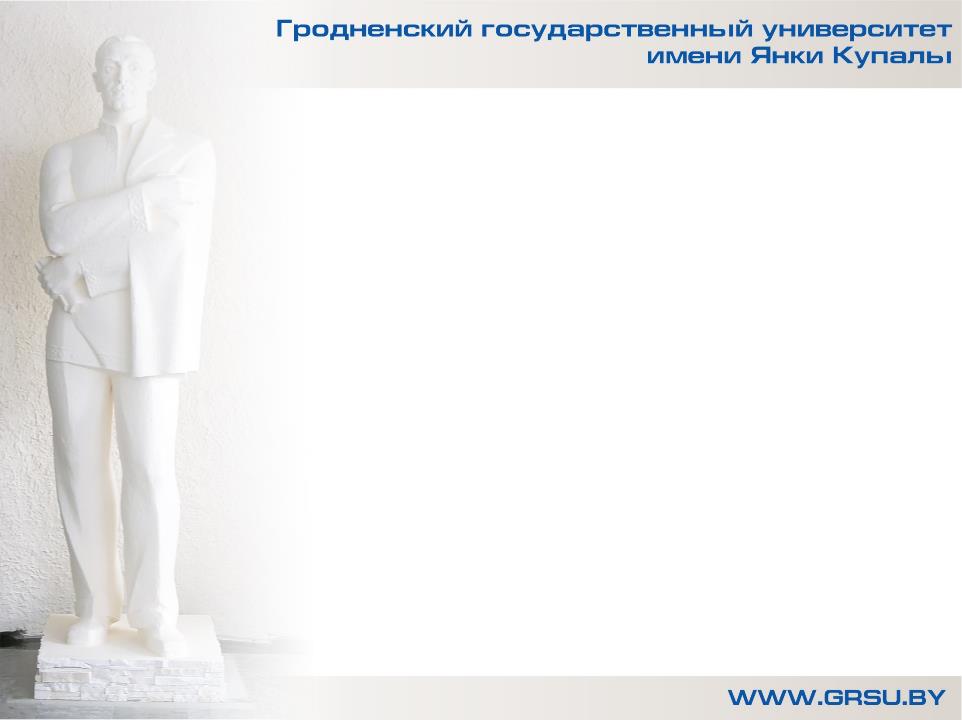 Факультет биологии и экологииКафедра технологии, физиологии и гигиены питания                                    kaf_foodstuffСпециальность 6-05-0721-03 «Производство продукции и организация общественного питания»Квалификация «Инженер-технолог»
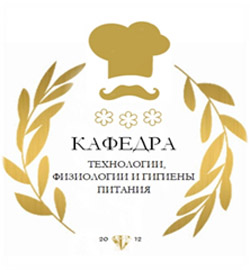 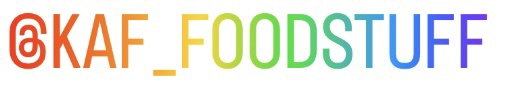 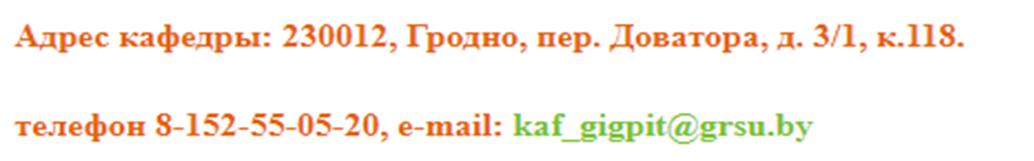 ГЕОГРАФИЯ СТУДЕНТОВ
Гродненская область
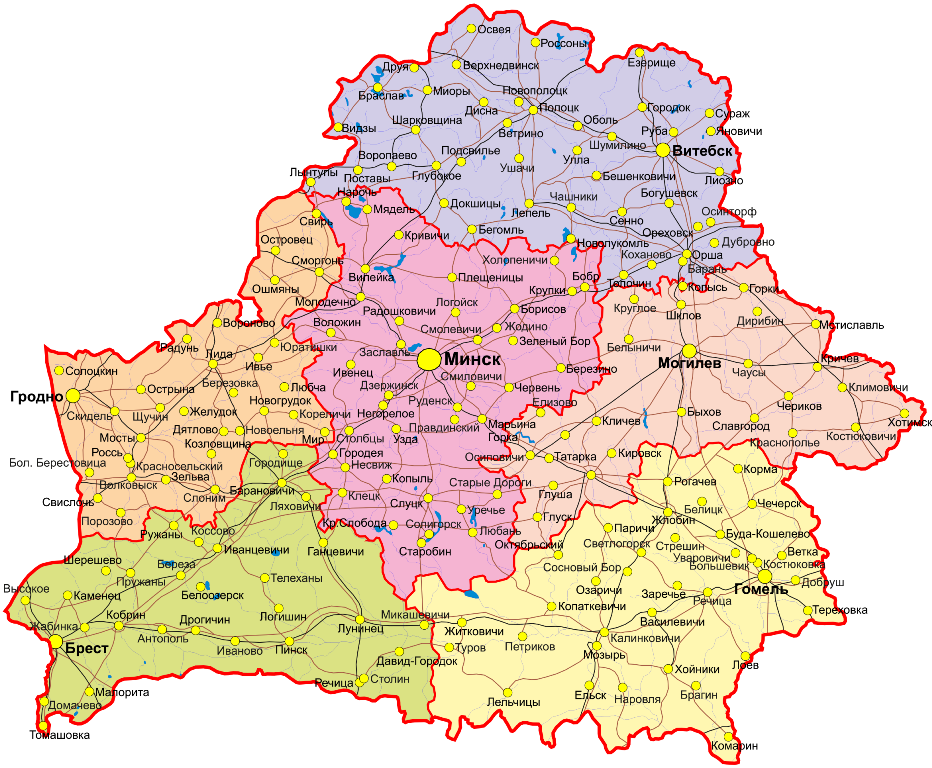 Минская область
Брестская область
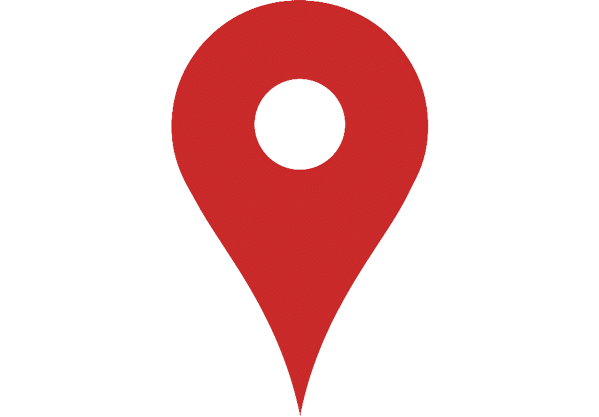 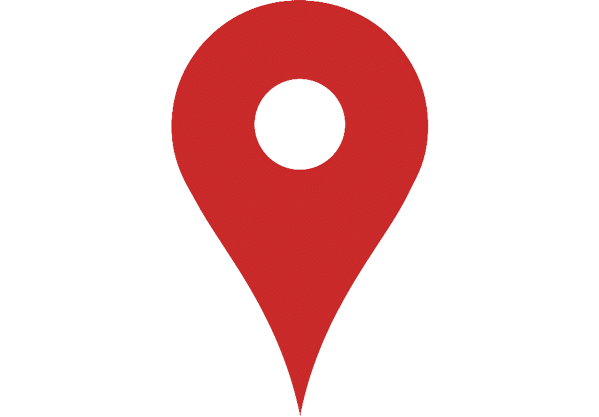 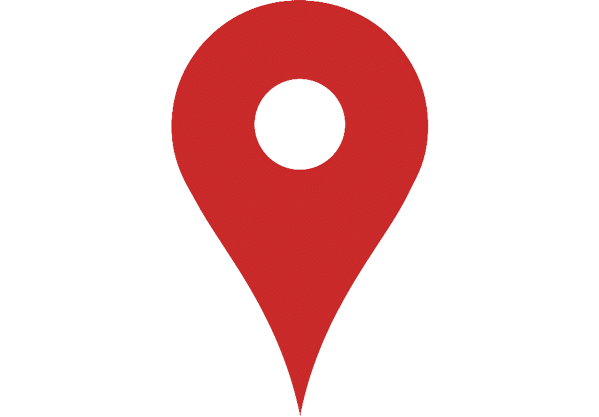 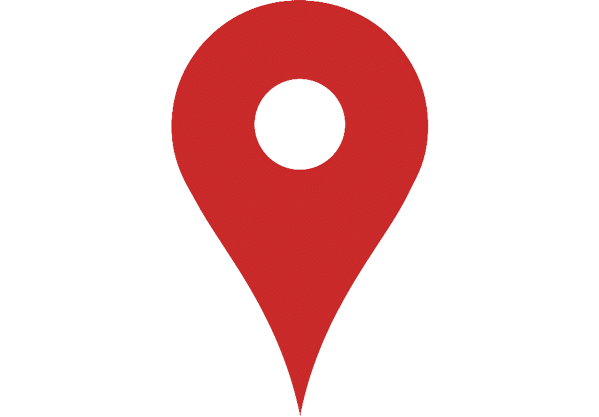 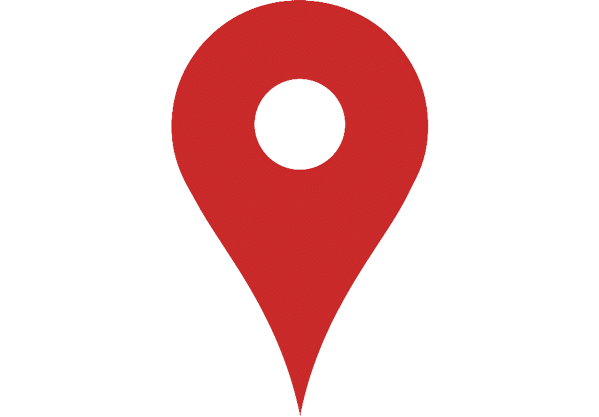 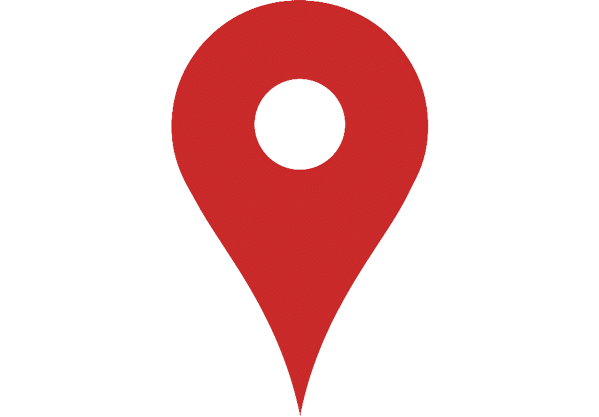 Гомельская область
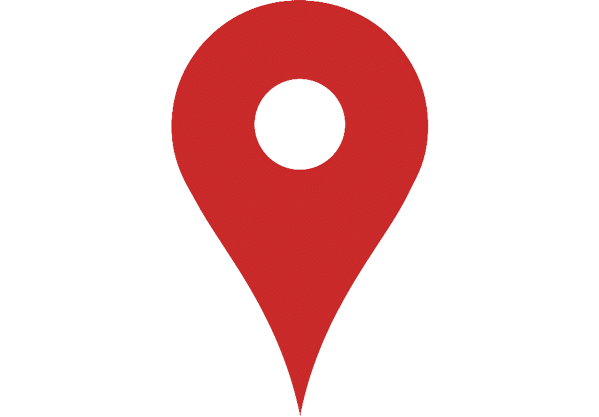 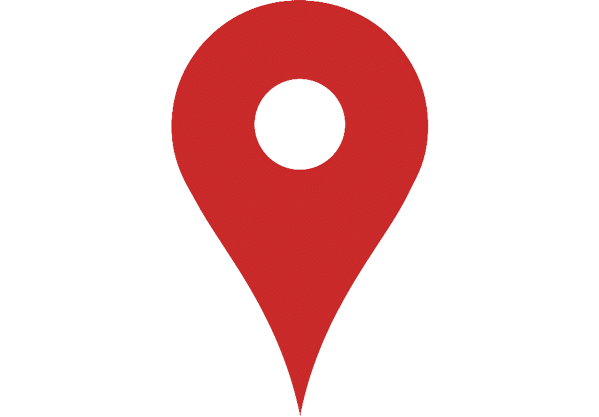 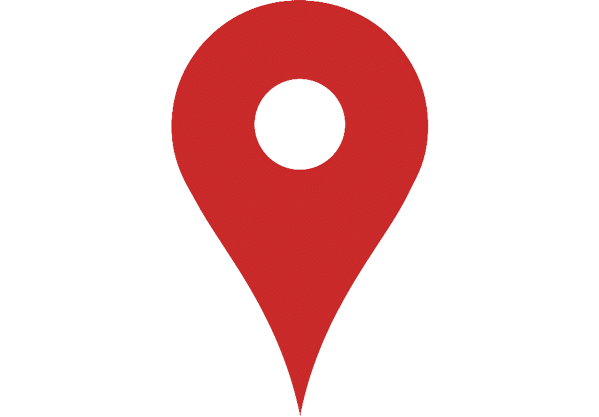 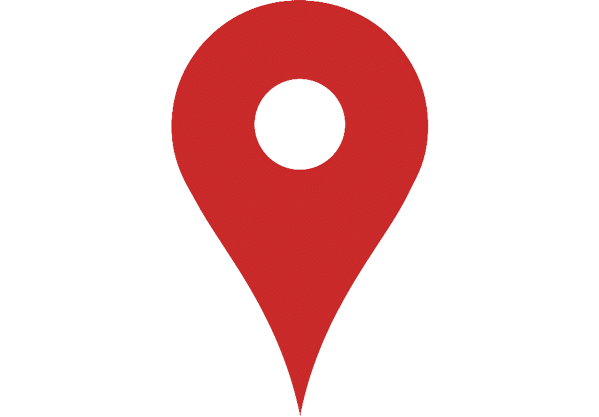 ГДЕ ТЫ СМОЖЕШЬ РАБОТАТЬ?
ЭТО ИНТЕРЕСНО!
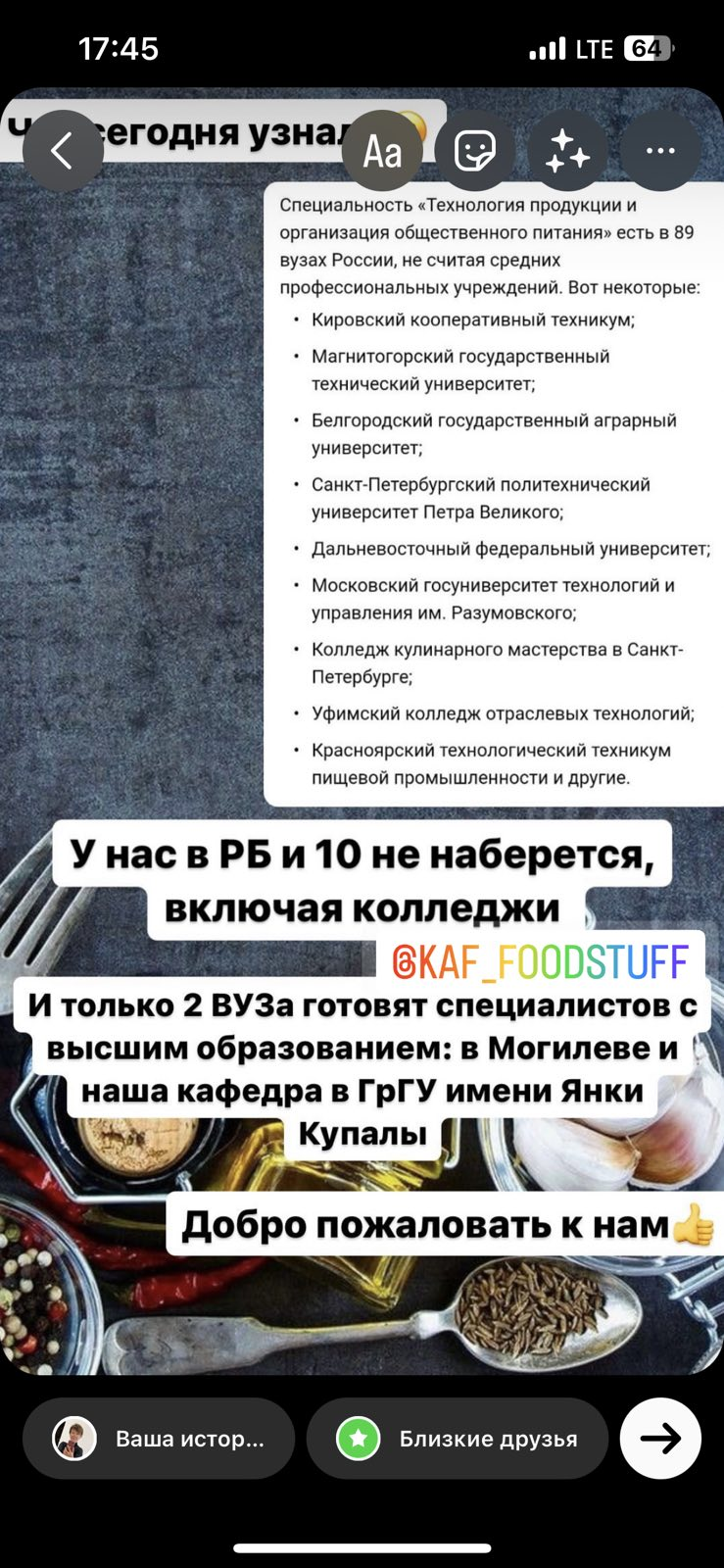 рестораны, кафе, столовые, бары; 
объекты общественного питания, находящиеся в подчинении: управления делами Президента Республики Беларусь, Министерства здравоохранения, Управления торговли областных и городских исполнительных комитетов, Белкоопсоюза, ведущих промышленных предприятий, учреждений образования,гипермаркетов (подразделения собственного производства кулинарной продукции и полуфабрикатов).
КЕМ ТЫ СМОЖЕШЬ РАБОТАТЬ?
инженер-технолог; 
заведующий производством; 
начальник цеха (кондитерского, кулинарного и др.); директор, 
заведующий объекта общественного питания; преподаватель университета, колледжа и др.; 
инженер по стандартизации; 
инженер в проектной организации; 
мастер производственного обучения в колледже и иные руководящие должности в рамках профессиональных компетенций в сфере общественного питания.
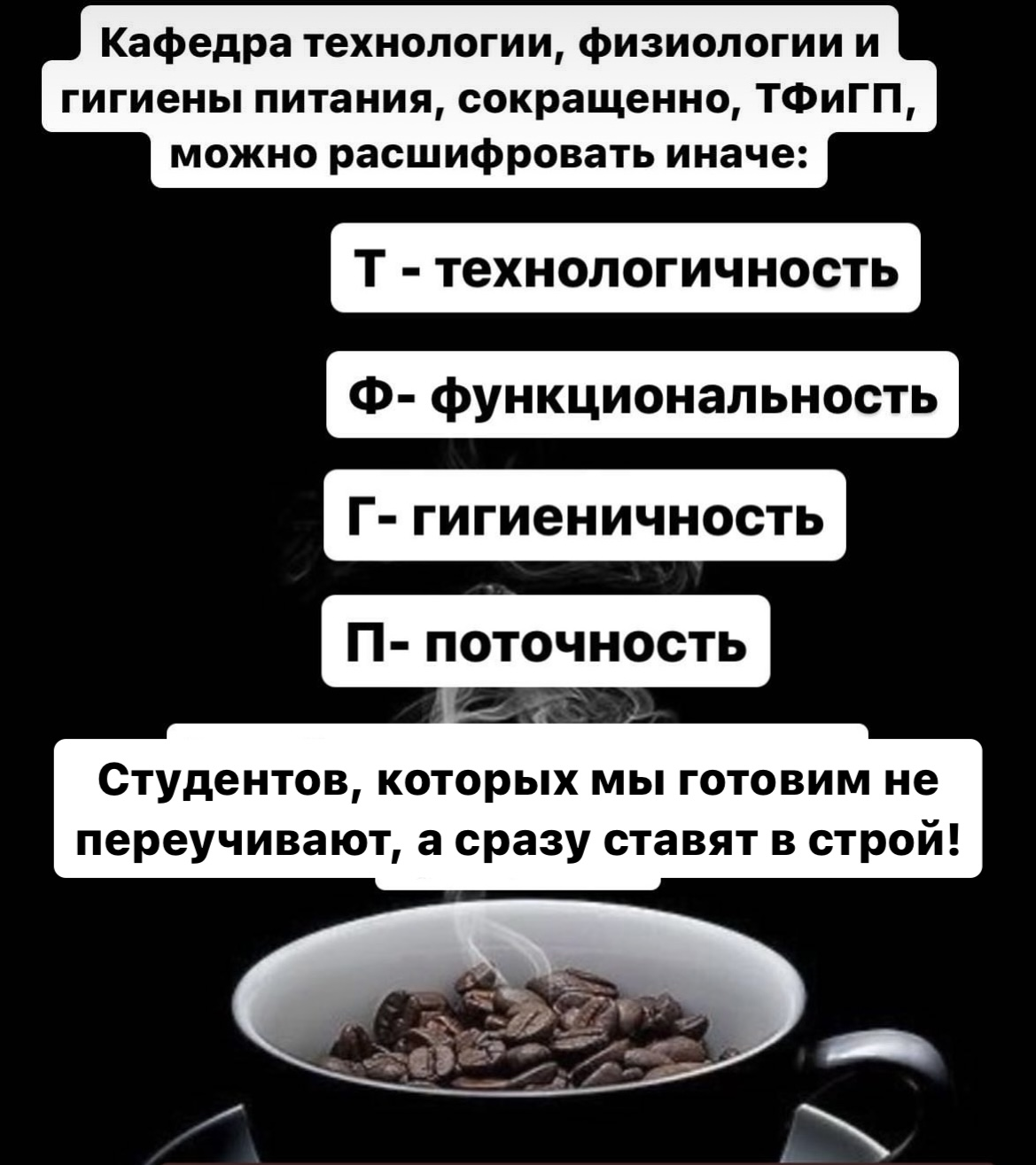 МЕСТА ТРУДОУСТРОЙСТВА ВЫПУСКНИКОВ
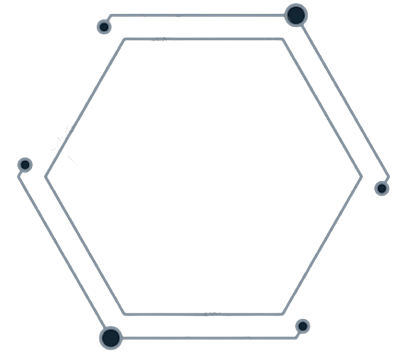 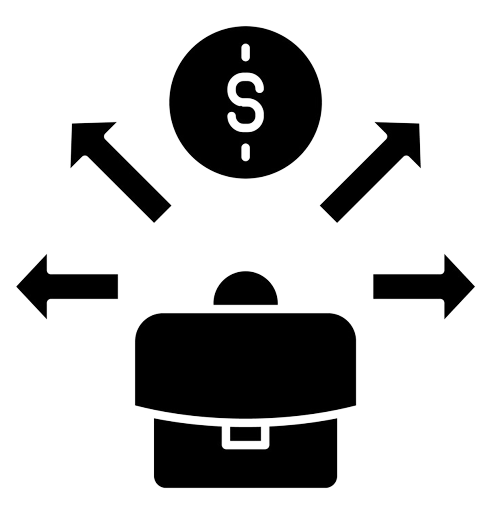 ГРК «Кронон Парк Отель», Гродно
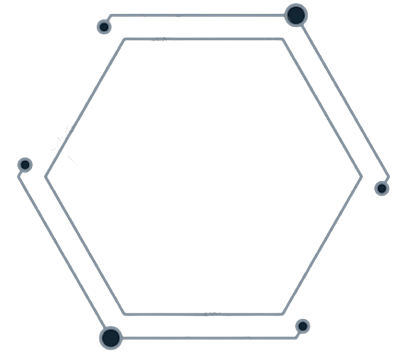 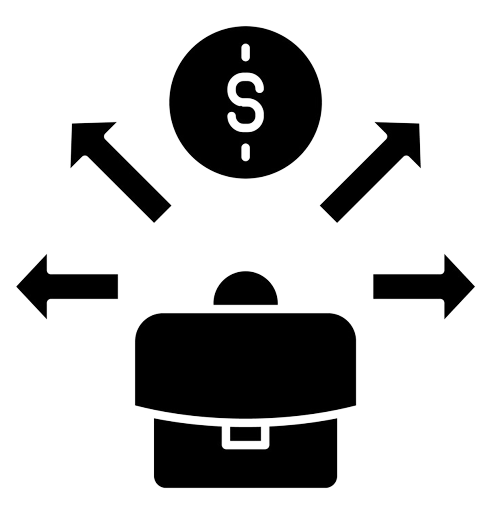 Отель «Ренессанс Минск»
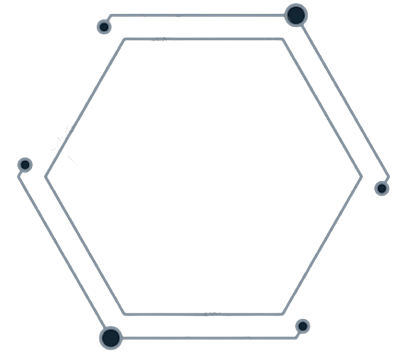 Распределение
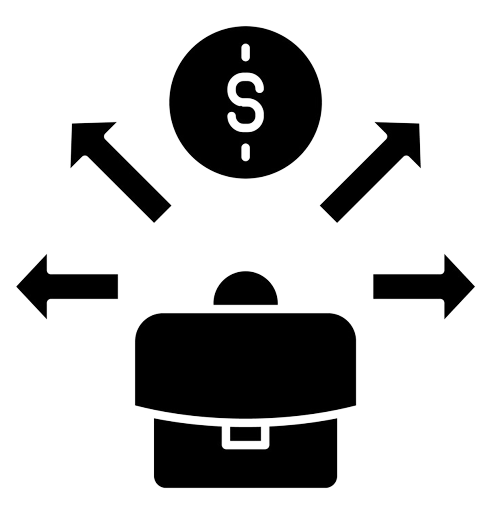 Ресторан «Королевская охота»
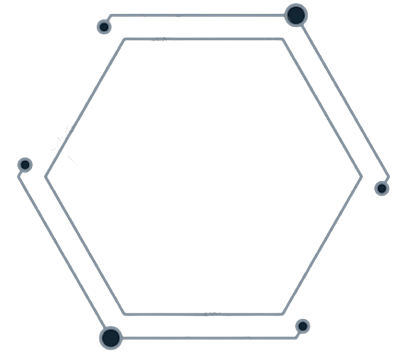 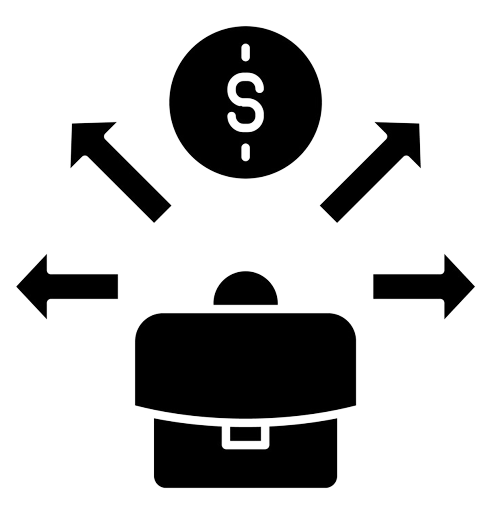 Управление торговли и услуг областных исполнительных комитетов
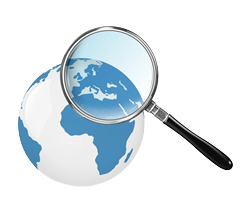 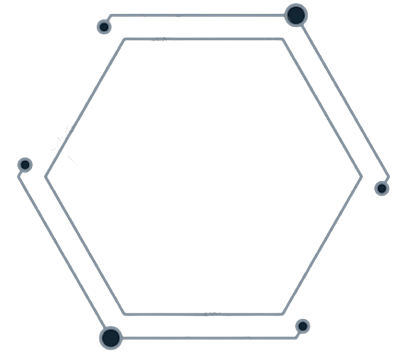 Национальный институт образования МО Республики Беларусь, отдел по организации питания
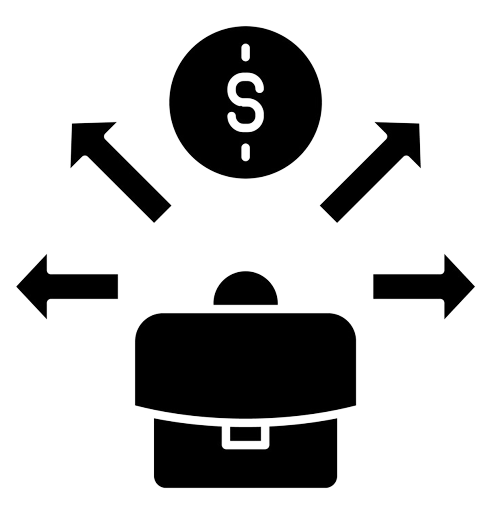 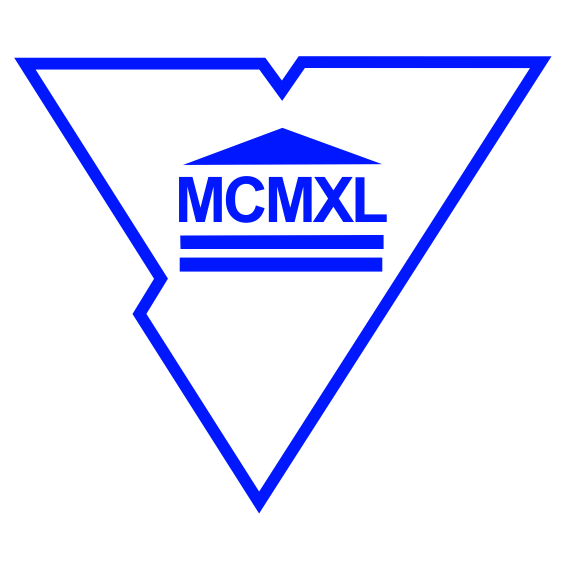 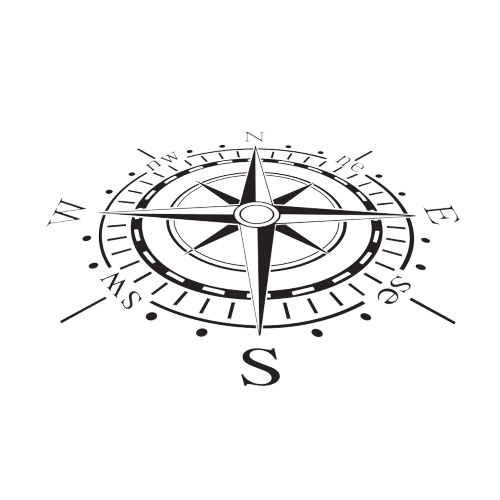 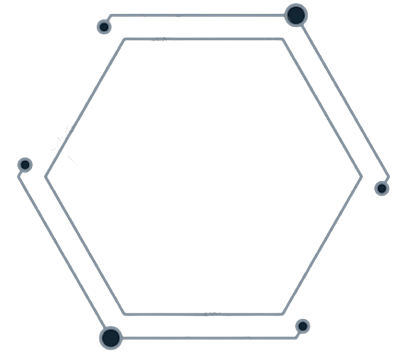 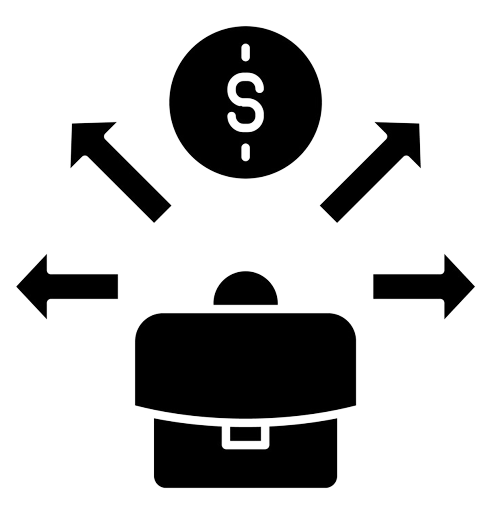 Ресторан при гостинице «Эрмитаж», Брест
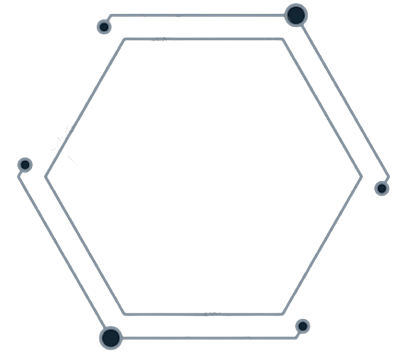 Колледжи по профилю реализации образовательных программ среднего специального образования
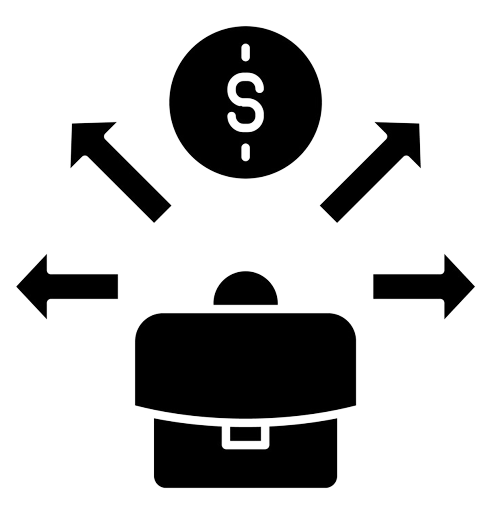 КАК ТЫ МОЖЕШЬ ПОСТУПИТЬ К НАМ?
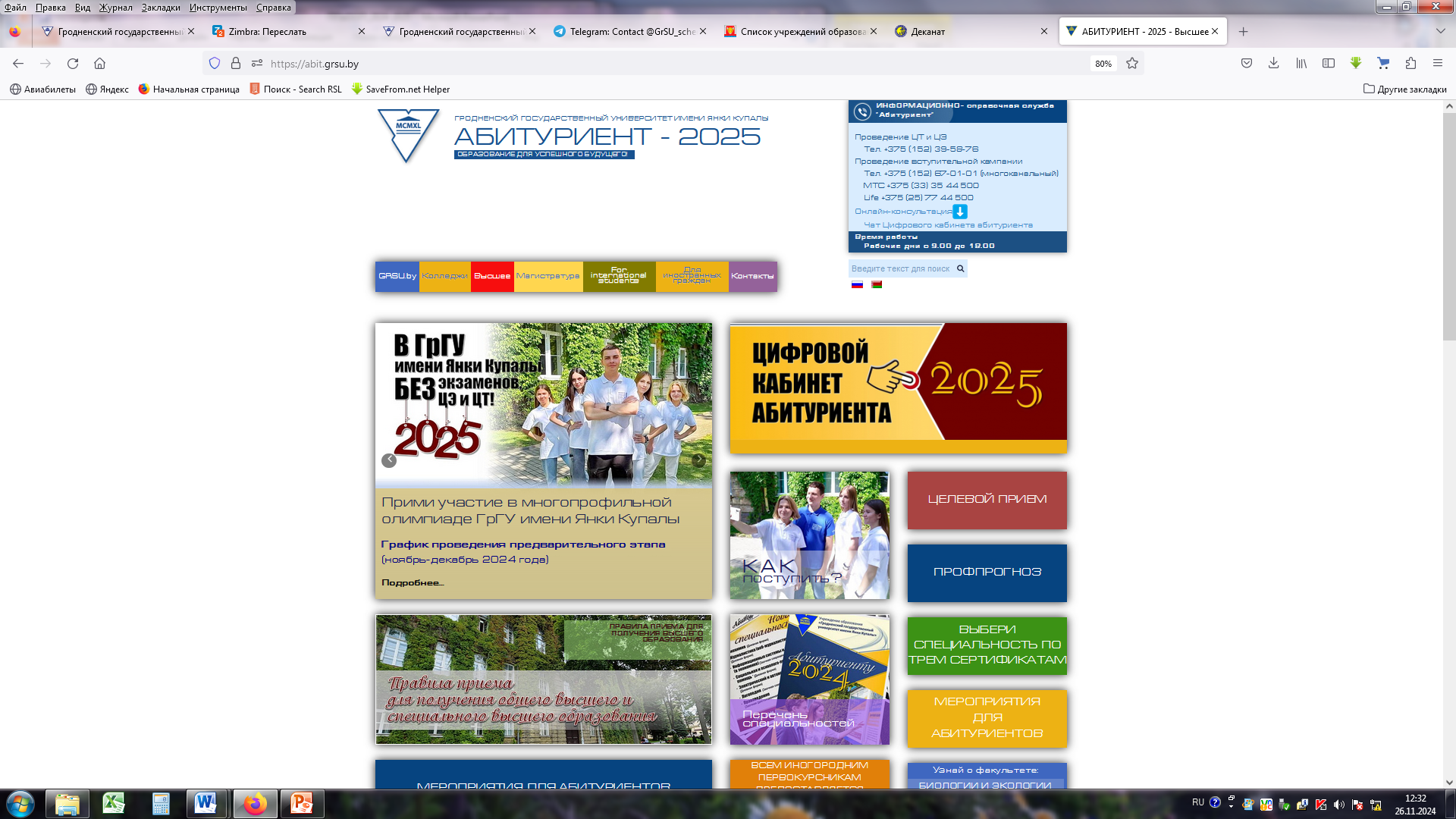 6
КАК ТЫ МОЖЕШЬ ПОСТУПИТЬ К НАМ?
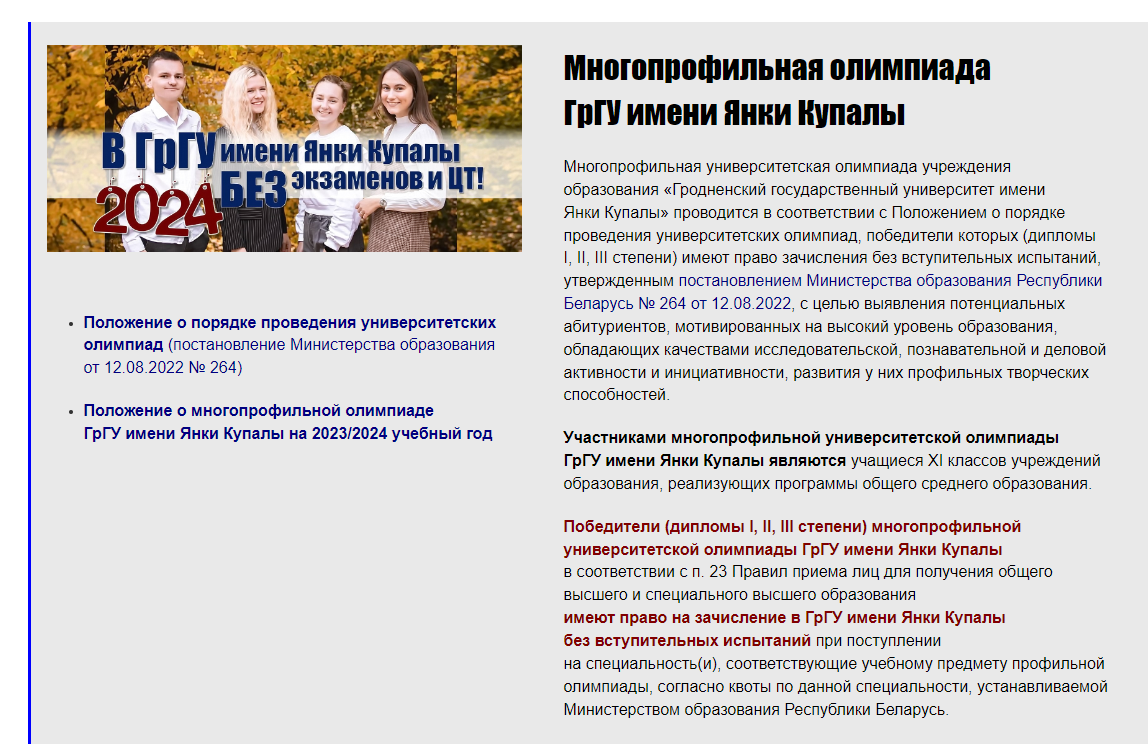 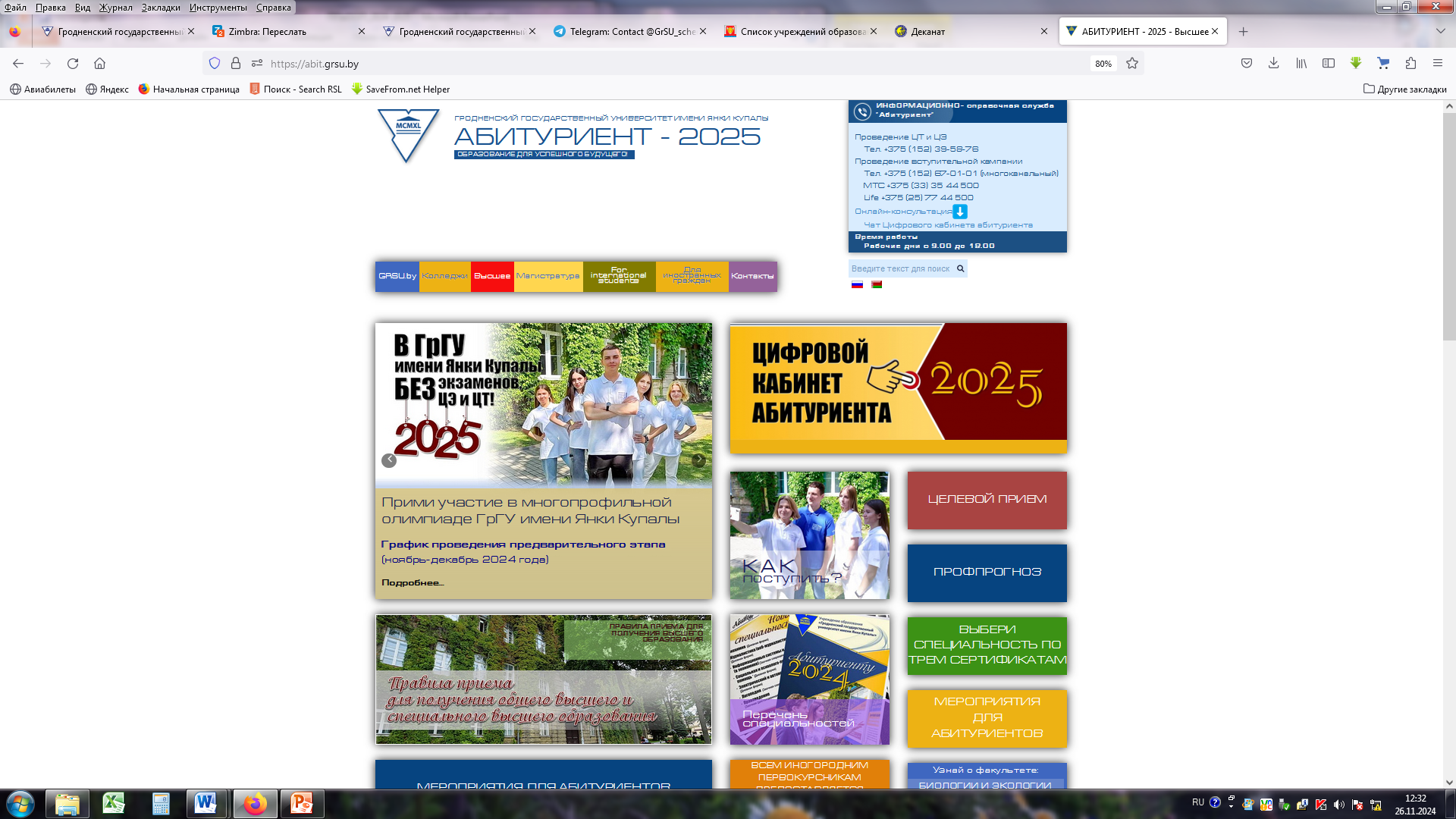 I
ХИМИЯ: 21.11.2024 – дистанционный этап
                 23.02.2025 – заключительный этап
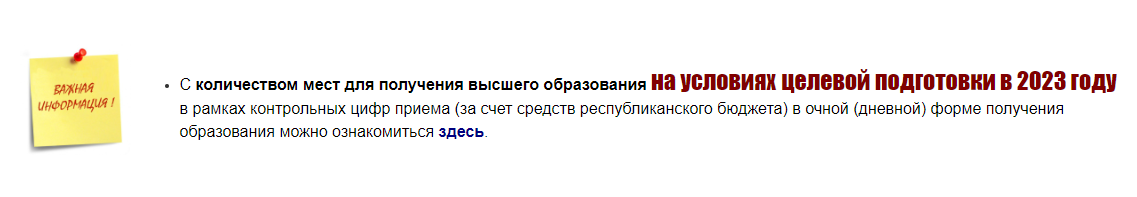 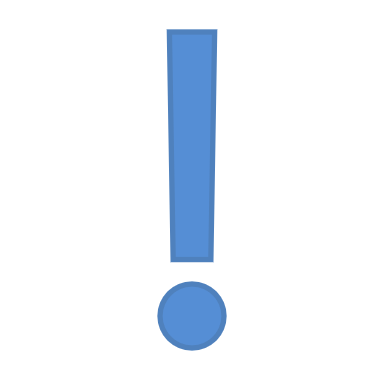 II
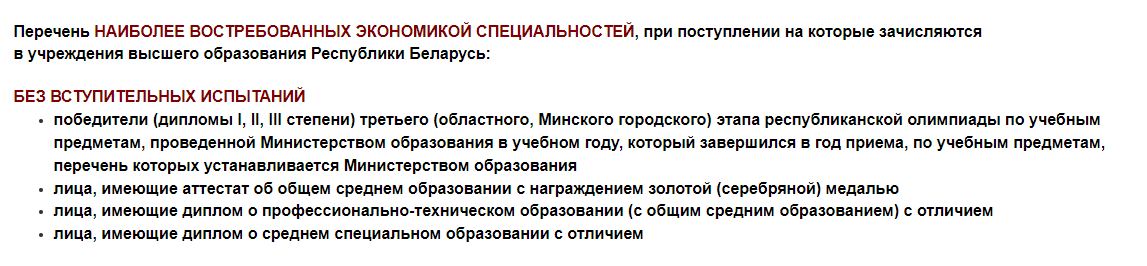 III
Приложение 2к постановлению Министерства образования Республики Беларусь09.02.2023 № 44
Перечень НАИБОЛЕЕ ВОСТРЕБОВАННЫХ ЭКОНОМИКОЙ СПЕЦИАЛЬНОСТЕЙ, при поступлении на которые зачисляются в учреждения высшего образования Республики Беларусь
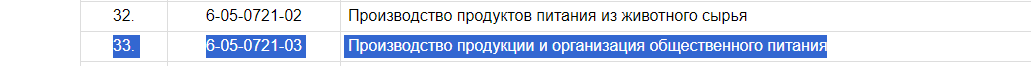 ВСТУПИТЕЛЬНЫЕ ИСПЫТАНИЯ: Химия (ЦЭ или ЦТ), 
                                                                     Математика (ЦЭ или ЦТ), 
                                                                     Белорусский/Русский язык (ЦЭ).
IV
7